Γεωπάρκο Βικου-Αώου: Εκπαιδευτικό Υλικό
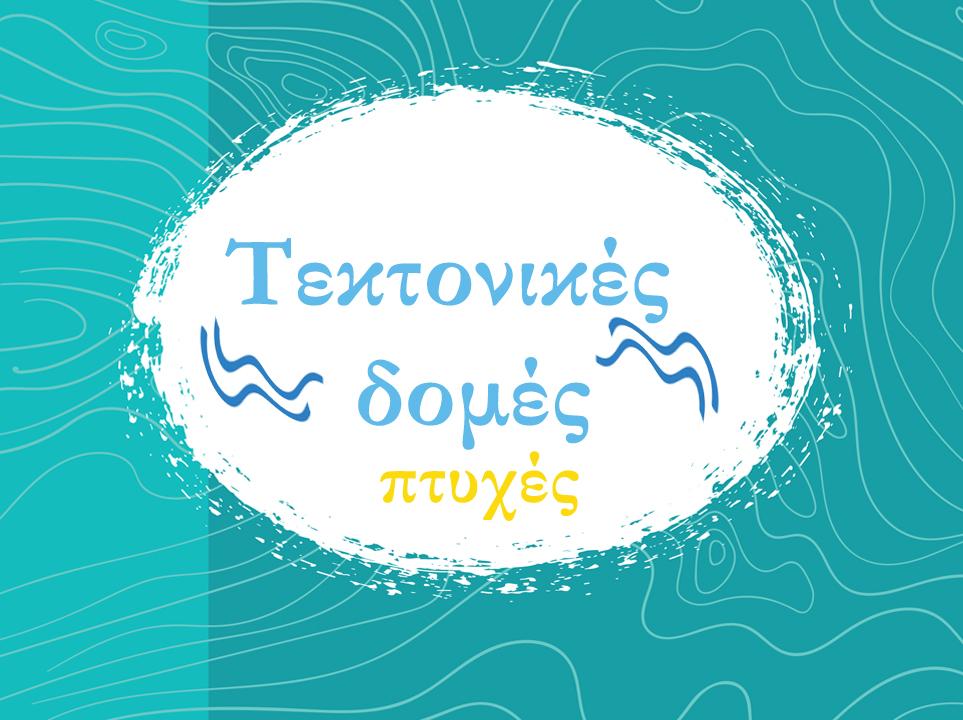 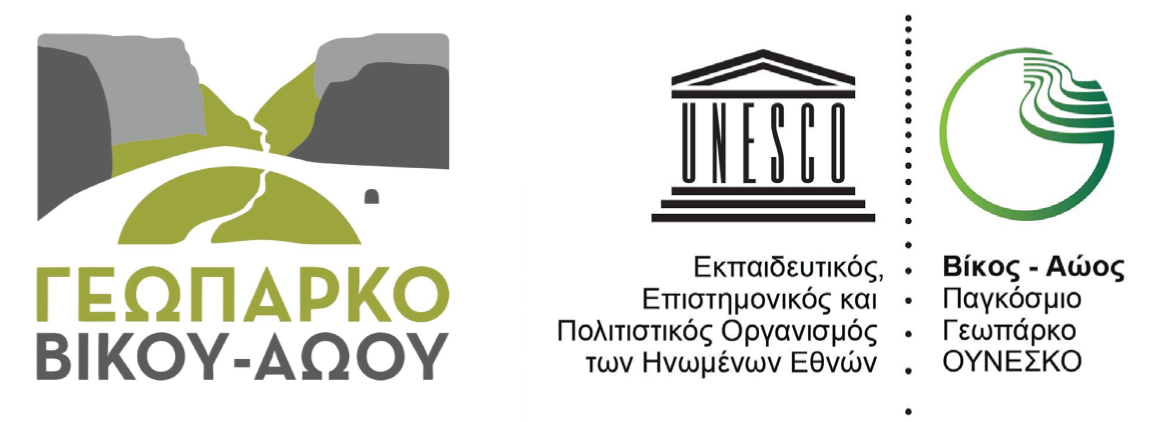 Γεωπάρκο Βικου-Αώου: Εκπαιδευτικό Υλικό
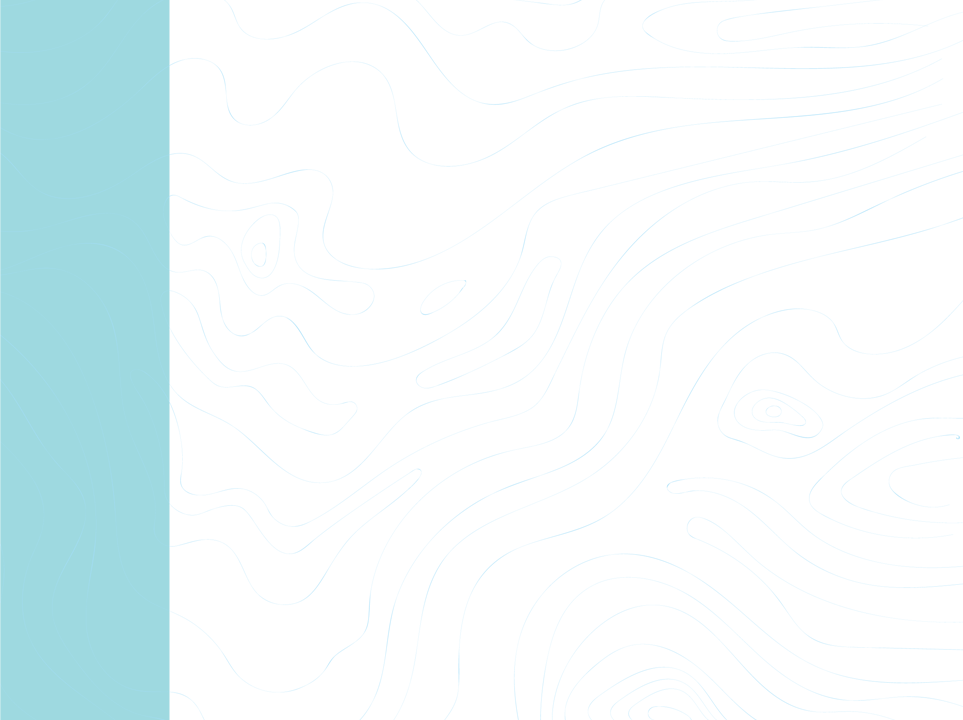 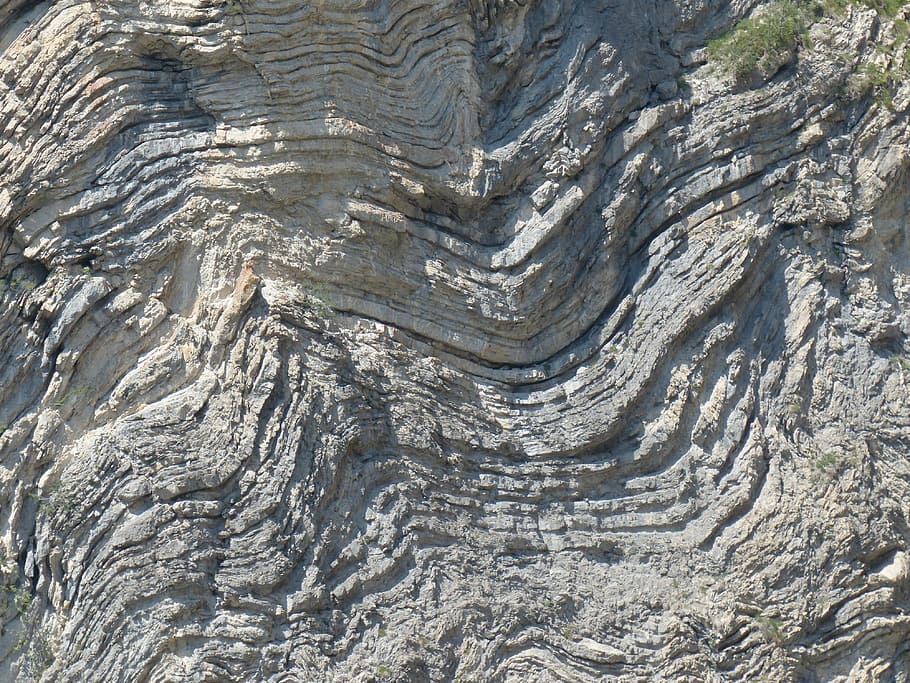 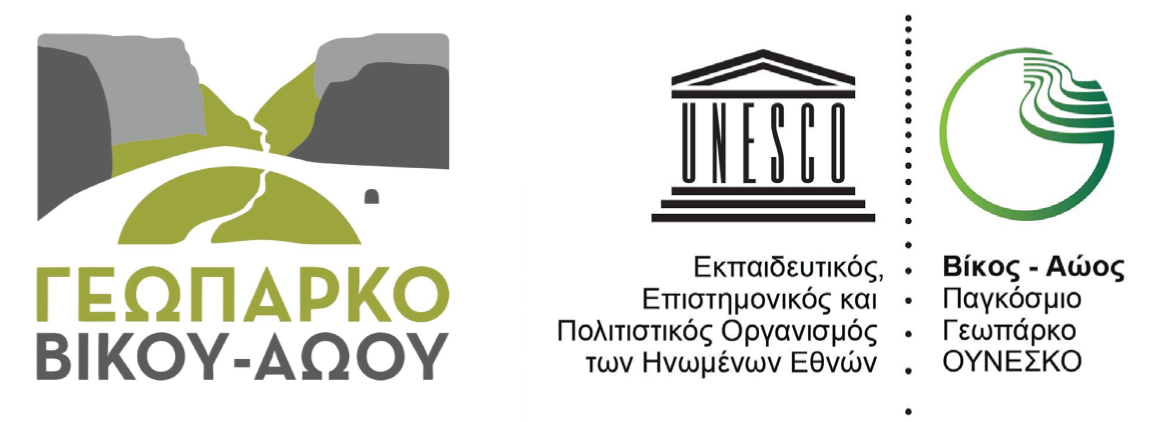 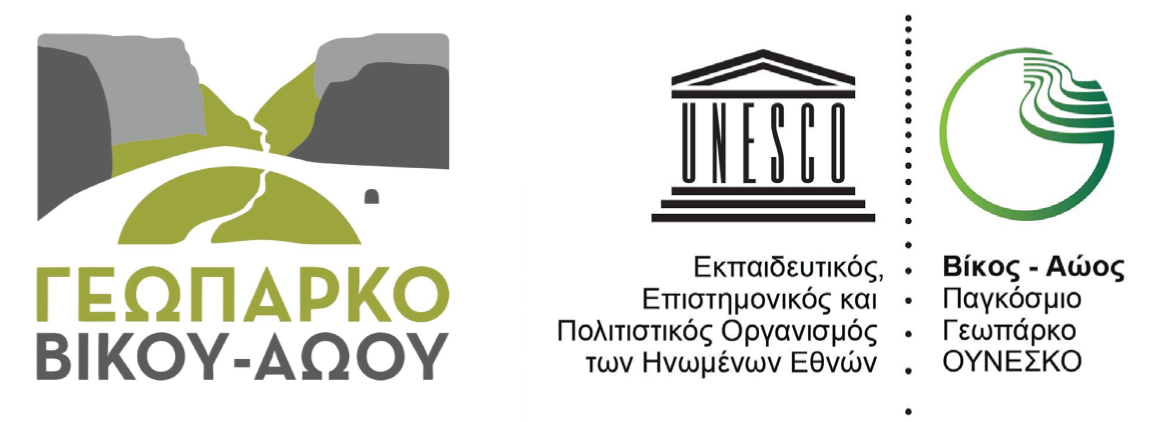 Εικόνα 1. Πτυχή
Γεωπάρκο Βικου-Αώου: Εκπαιδευτικό Υλικό
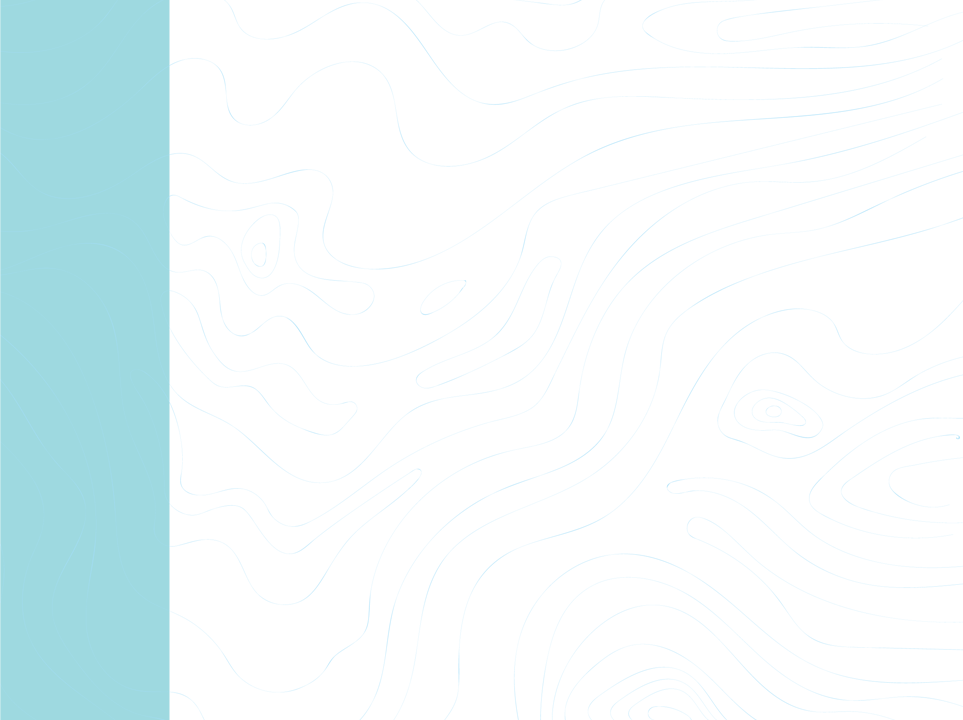 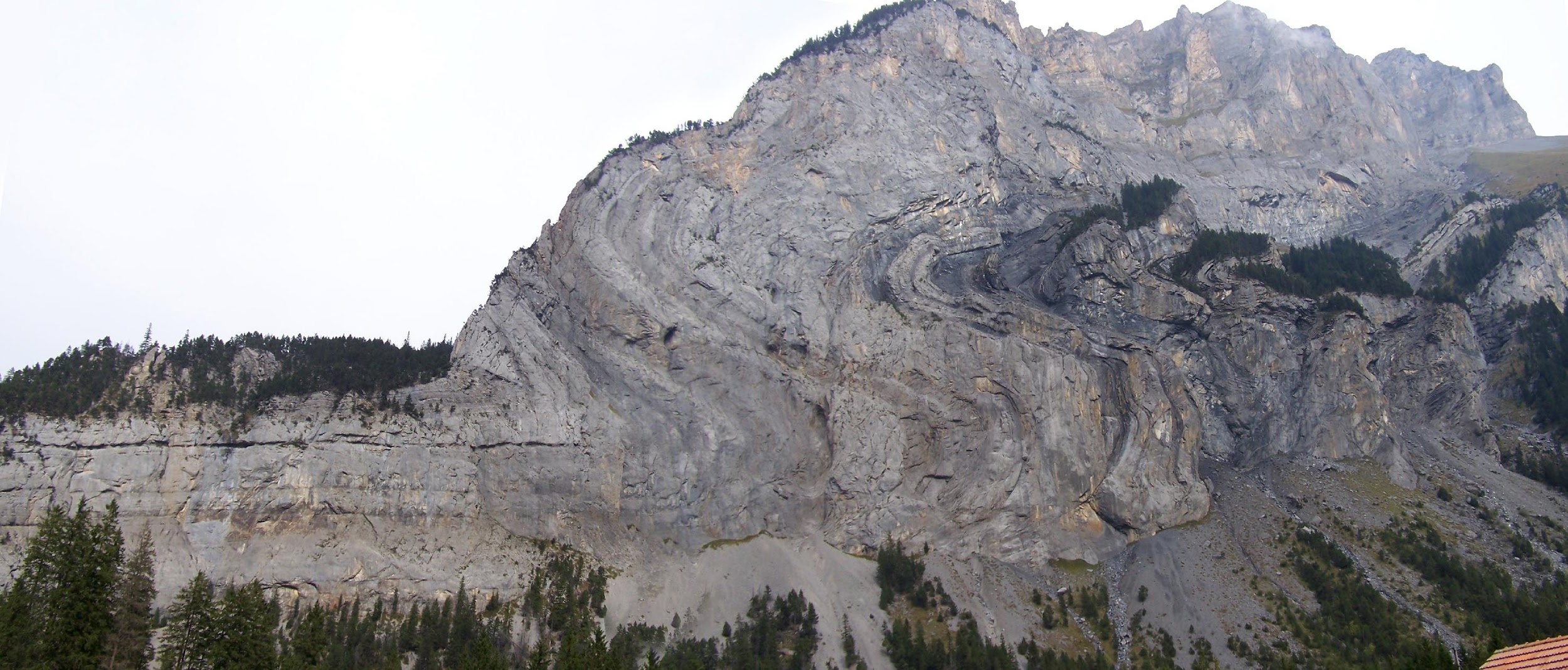 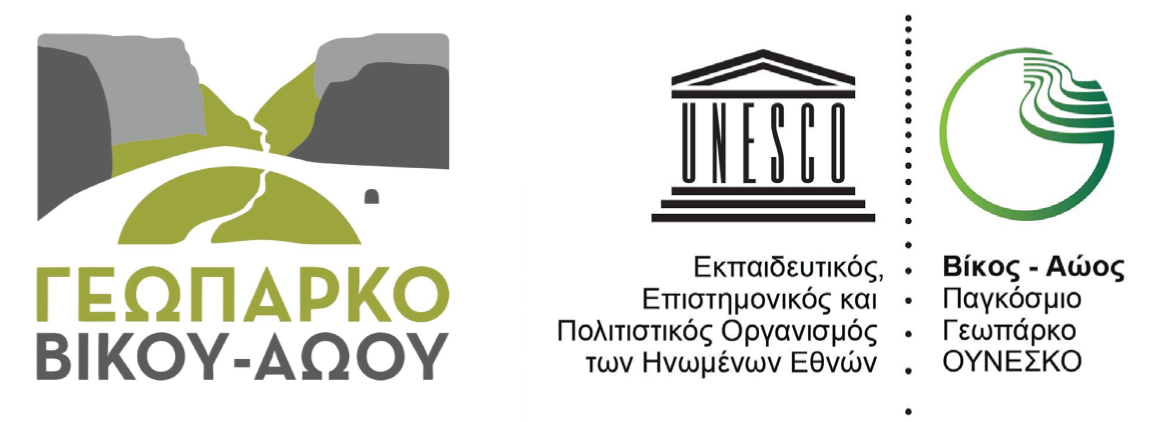 Εικόνα 2. Πτυχή
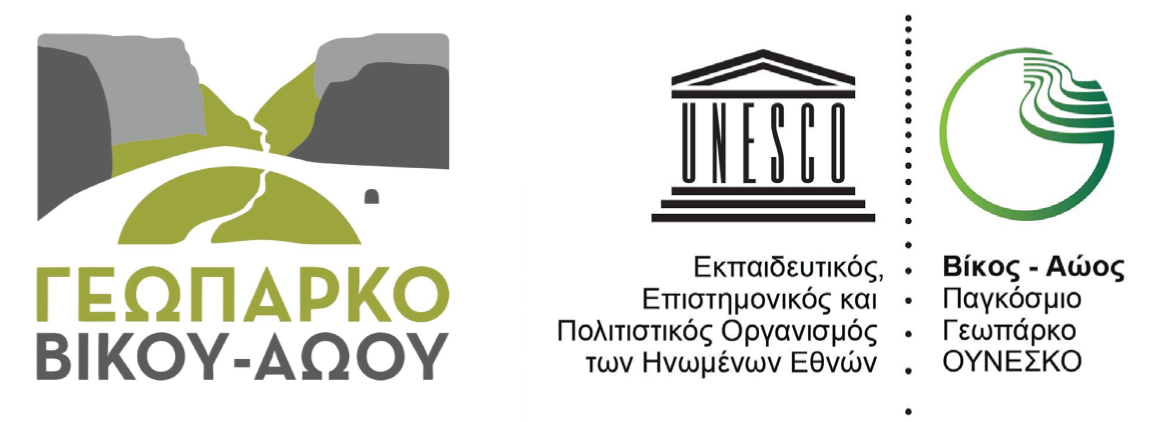 Γεωπάρκο Βικου-Αώου: Εκπαιδευτικό Υλικό
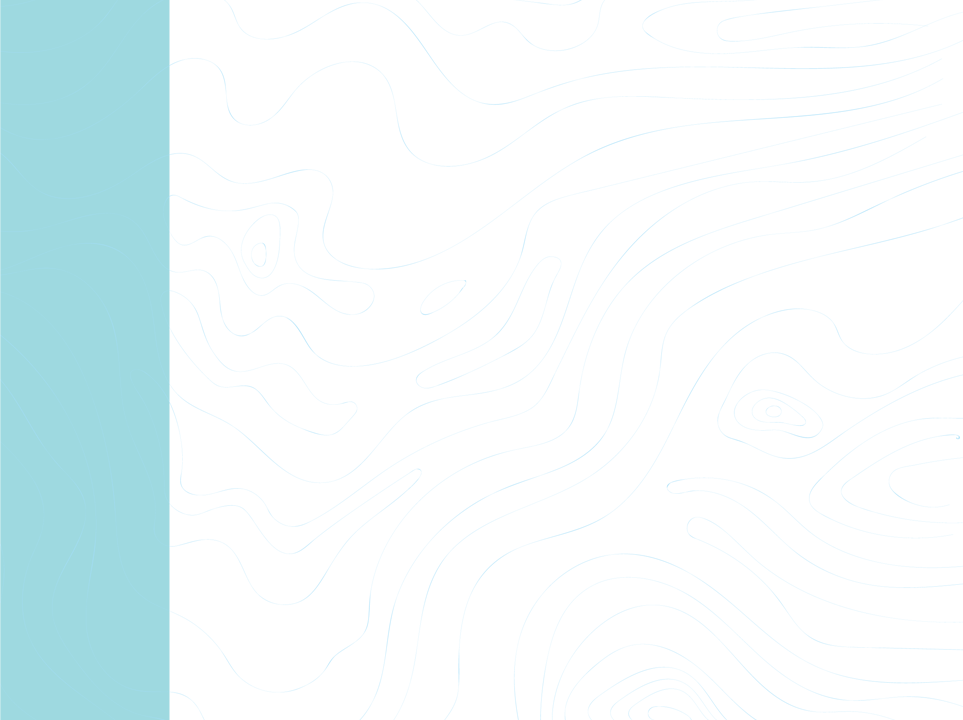 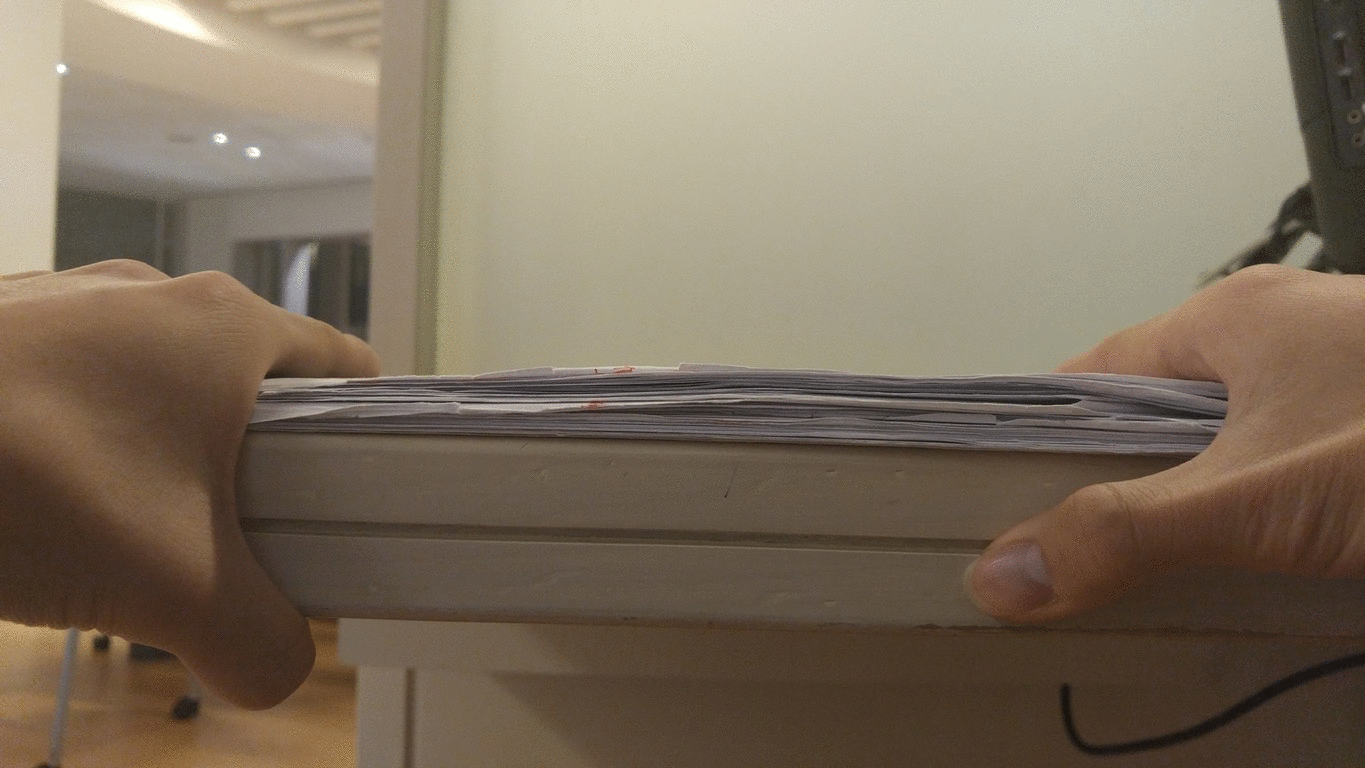 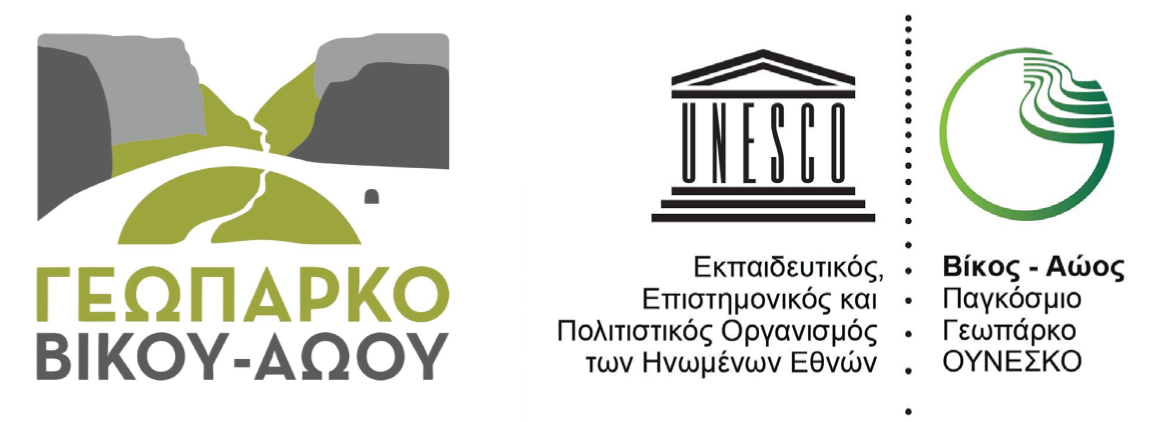 Κινούμενη Εικόνα 1. Προσομοίωση σχηματισμού πτυχής
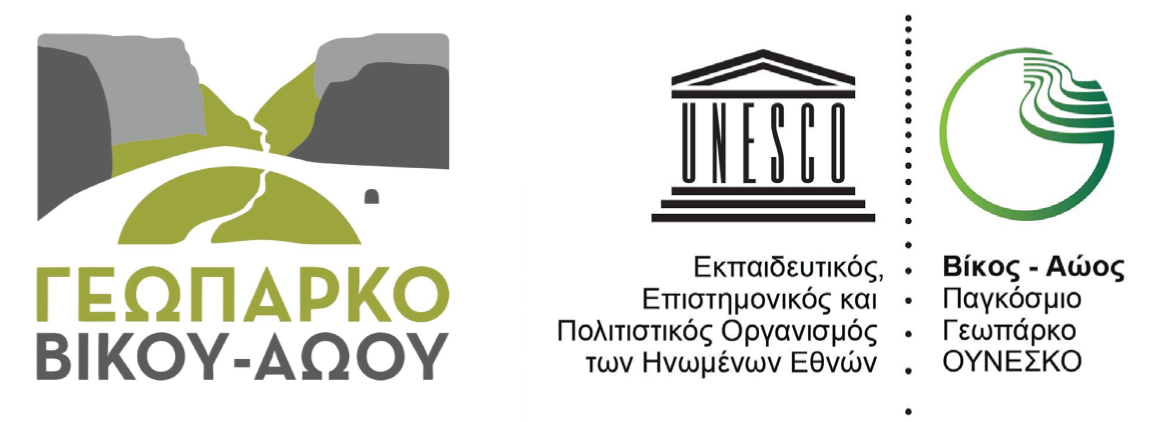 Γεωπάρκο Βικου-Αώου: Εκπαιδευτικό Υλικό
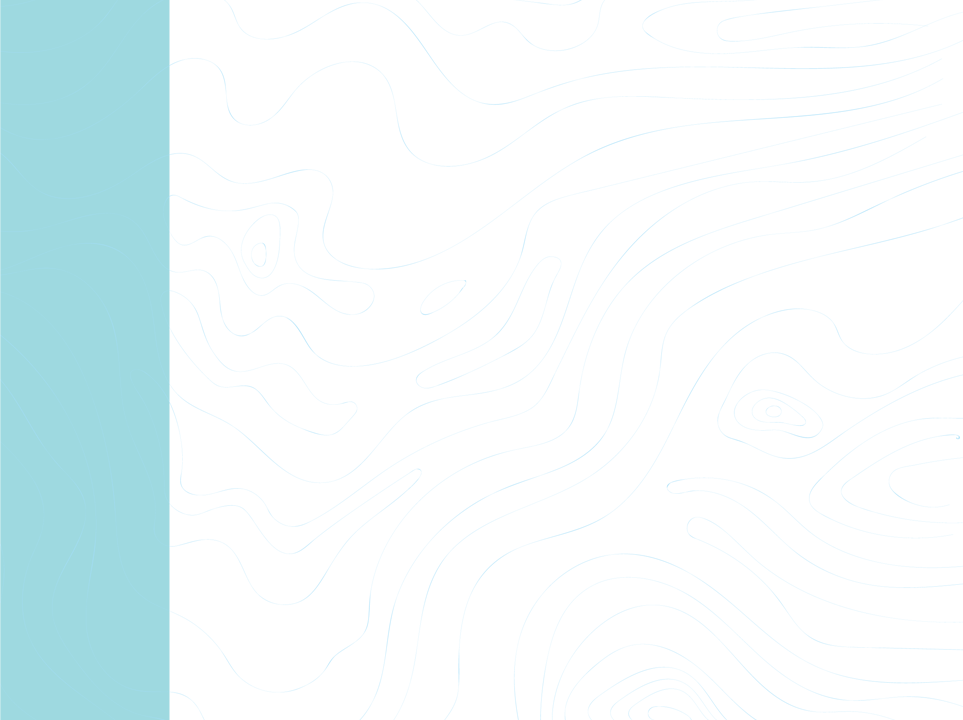 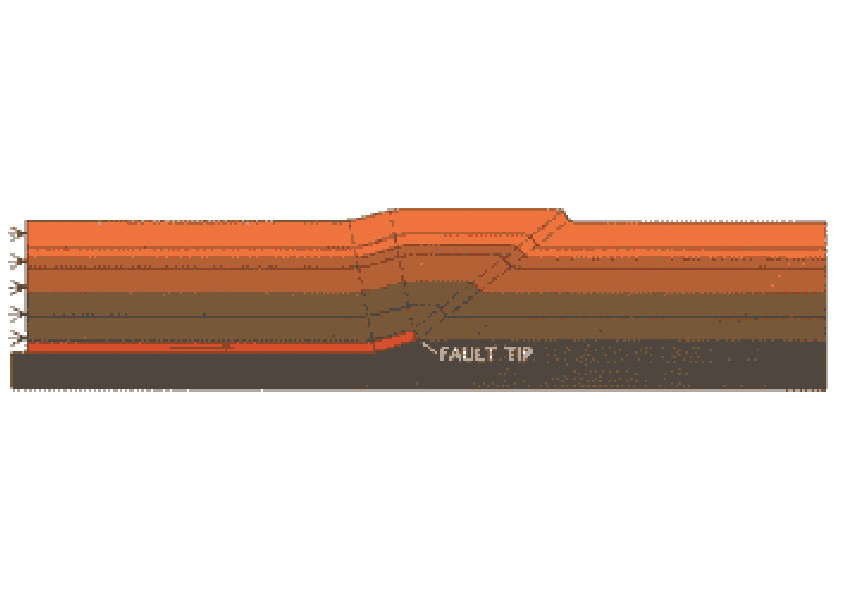 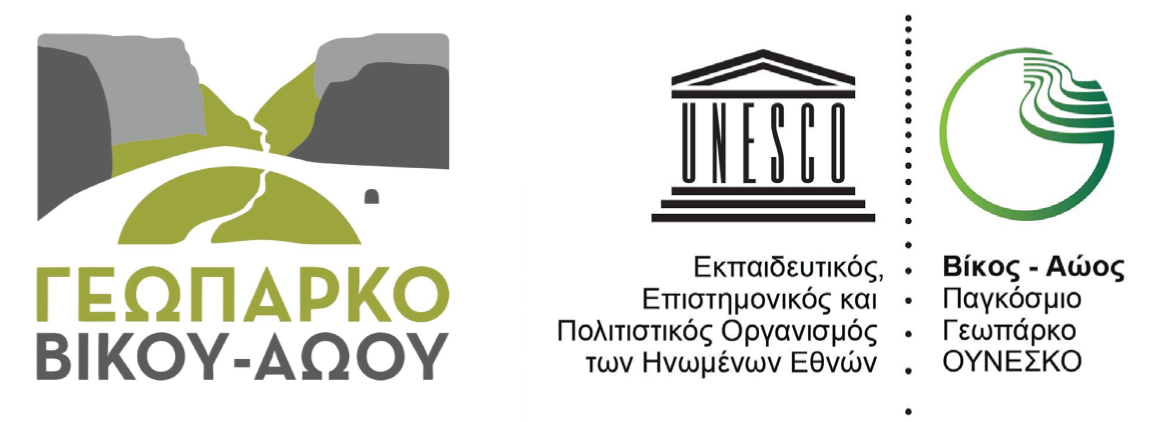 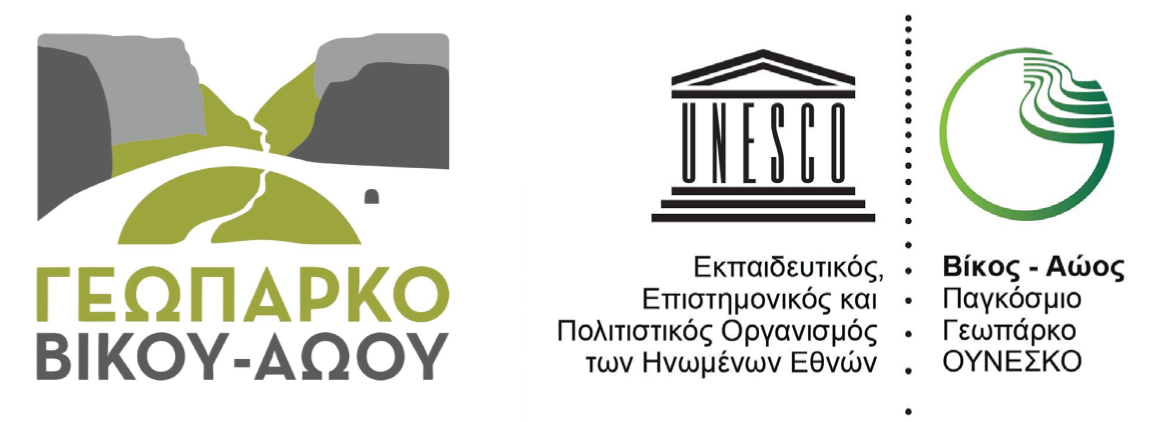 Κινούμενη Εικόνα 2. Προσομοίωση σχηματισμού πτυχής
Γεωπάρκο Βικου-Αώου: Εκπαιδευτικό Υλικό
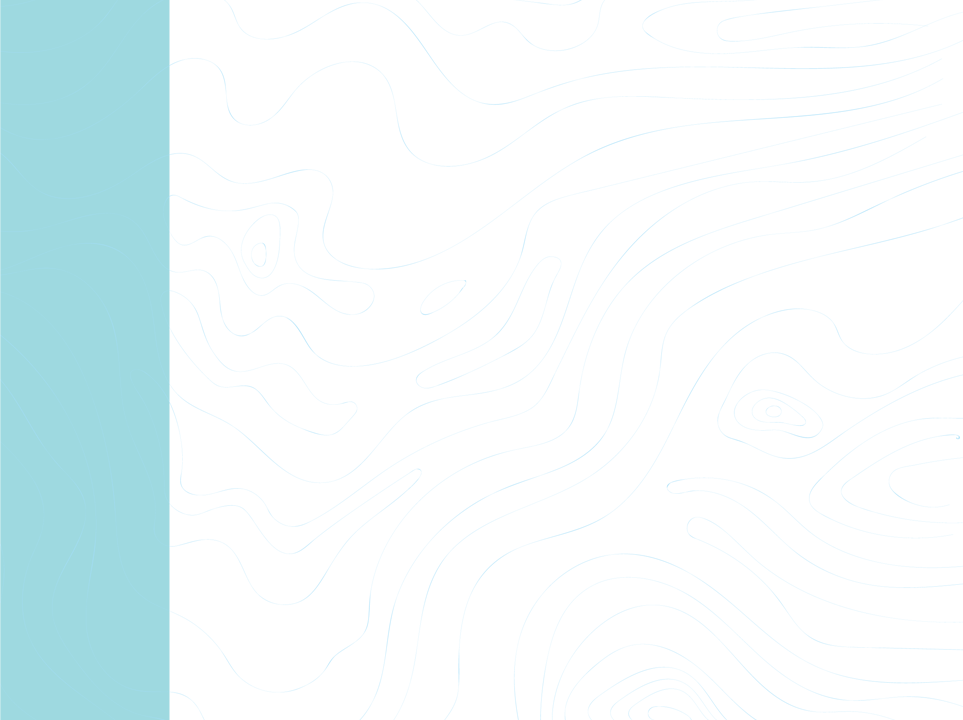 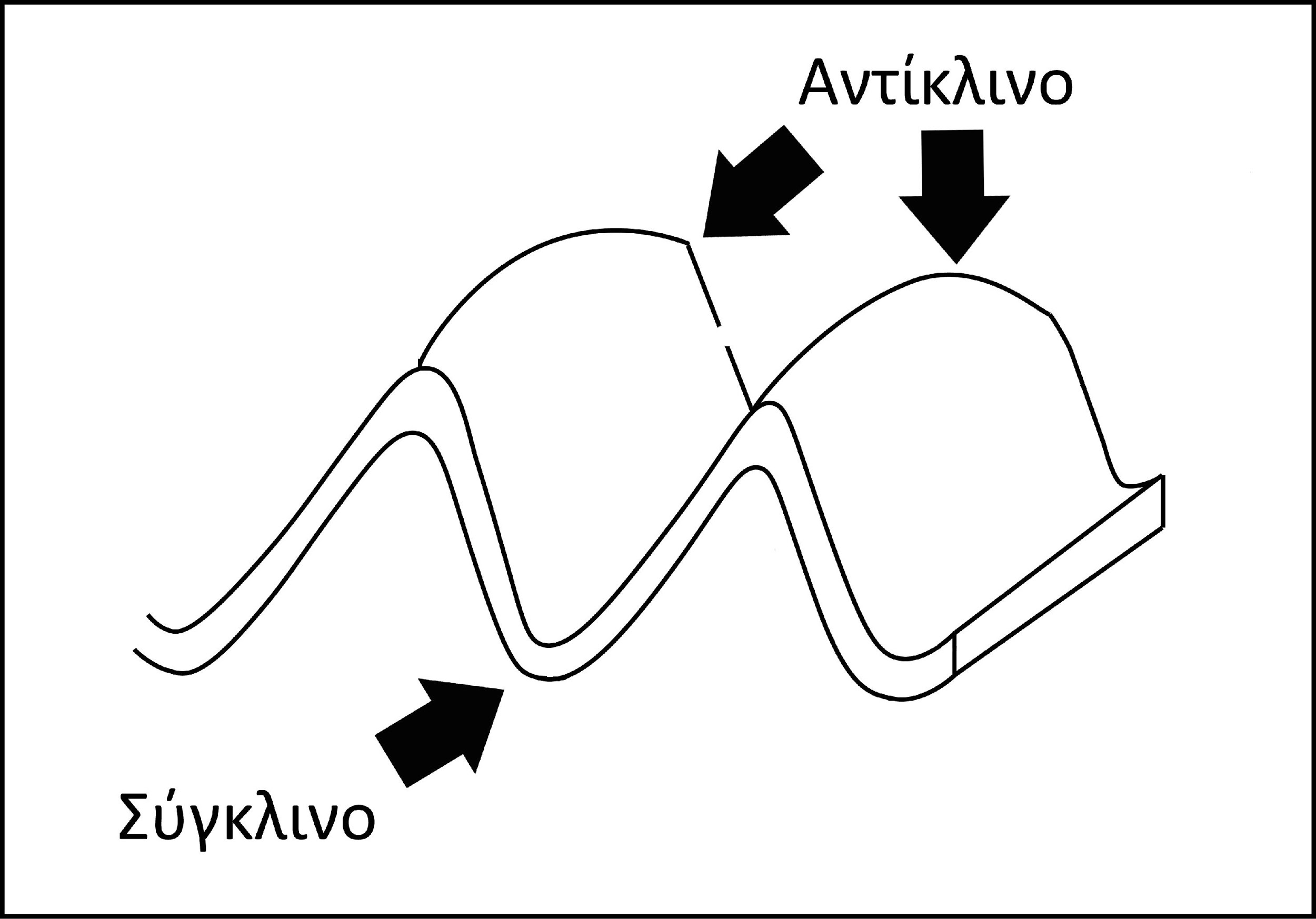 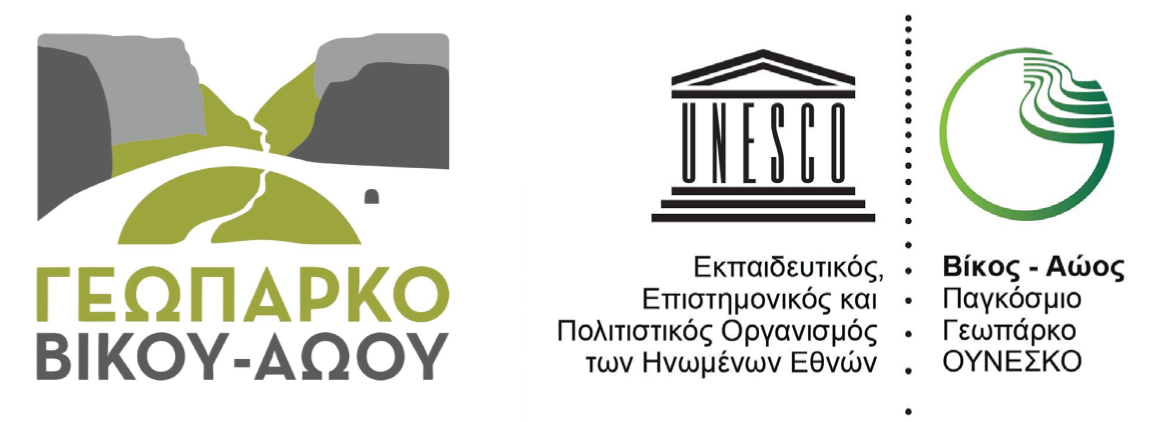 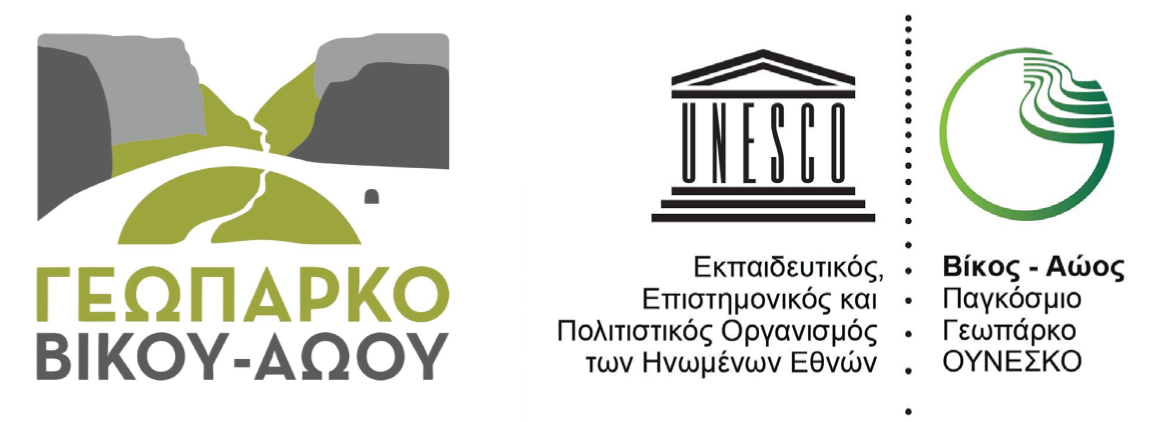 Εικόνα 3. Βασικές μορφές πτυχής
Γεωπάρκο Βικου-Αώου: Εκπαιδευτικό Υλικό
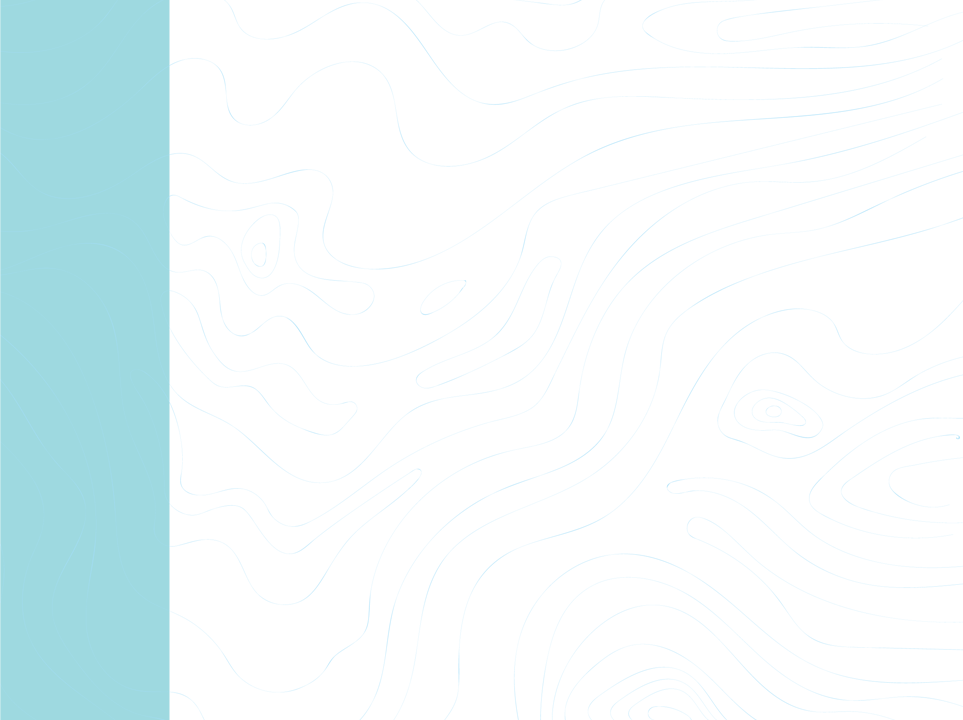 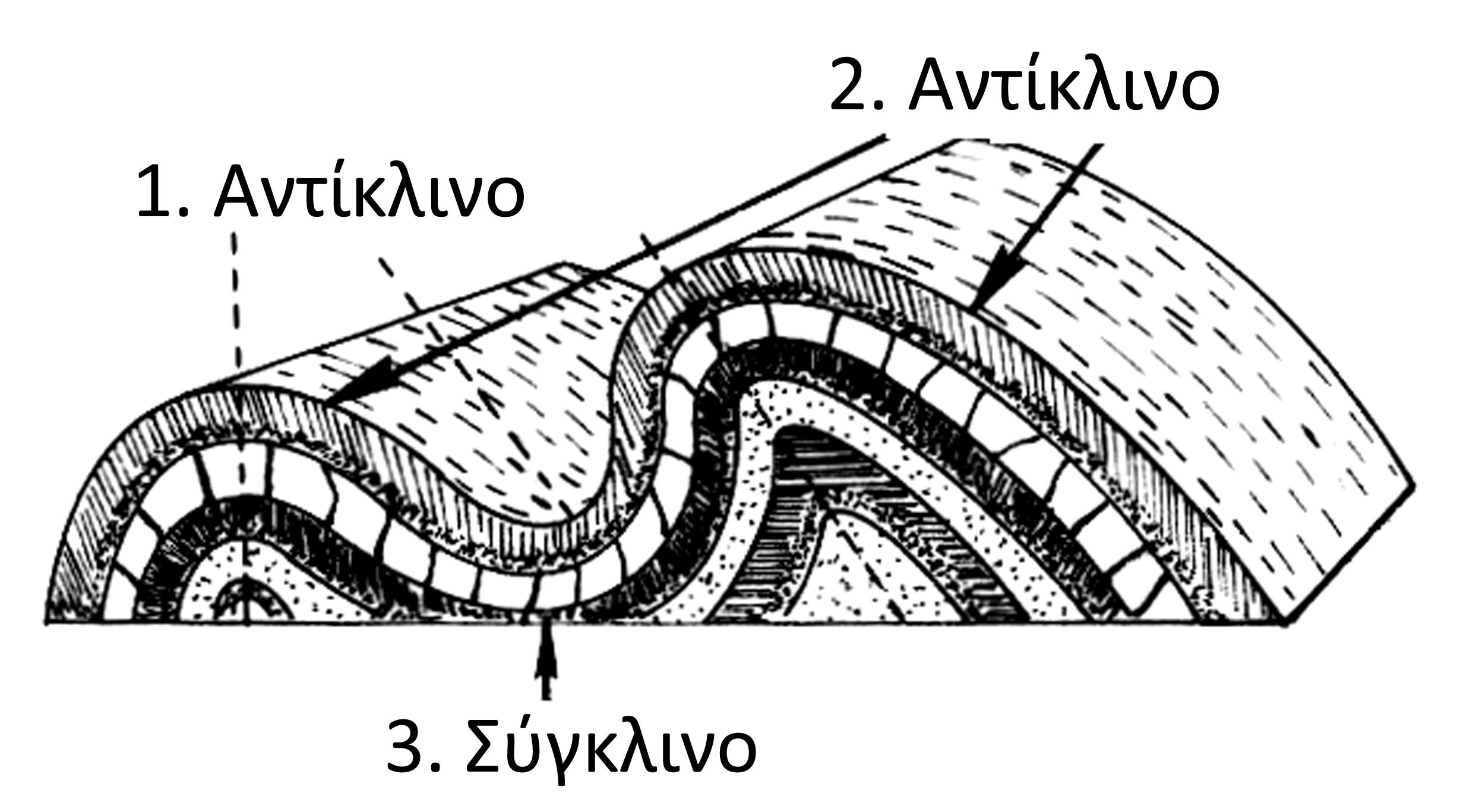 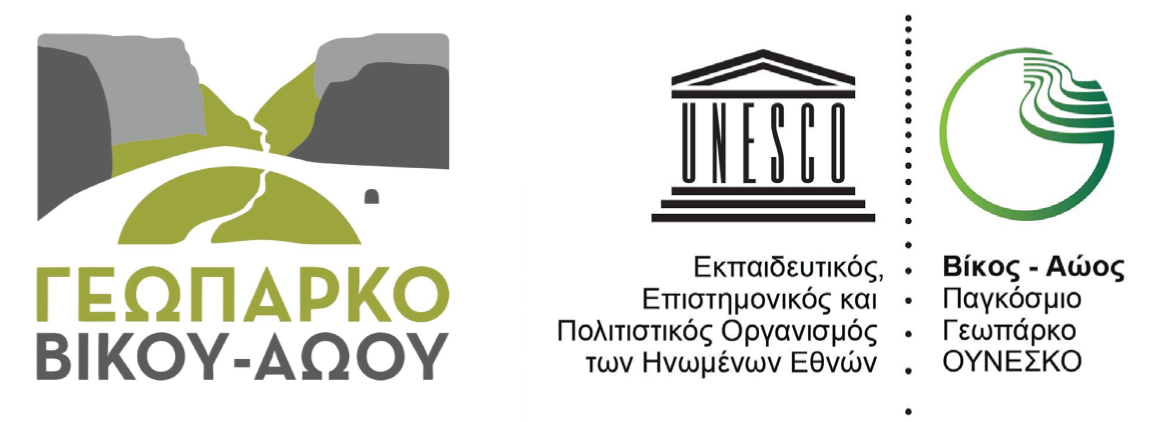 Εικόνα 4. Βασικές μορφές πτυχής
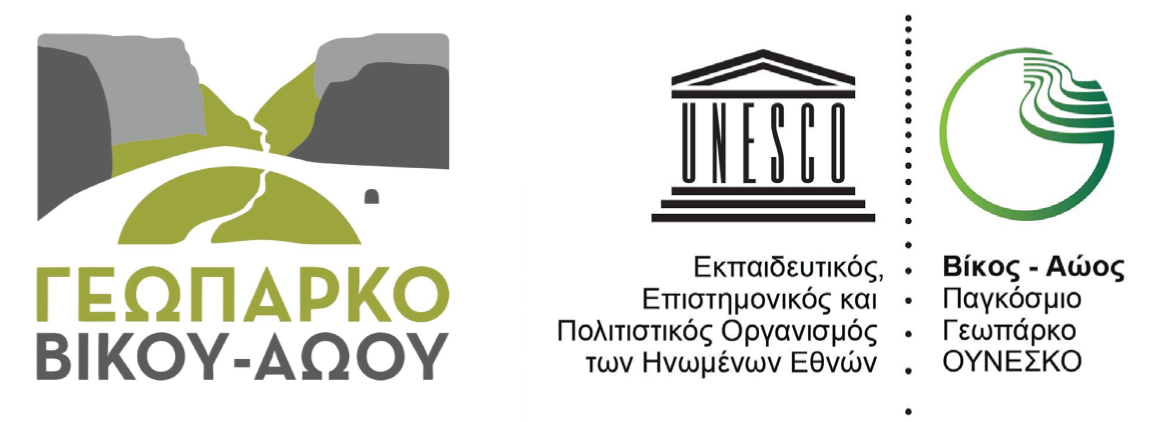 Γεωπάρκο Βικου-Αώου: Εκπαιδευτικό Υλικό
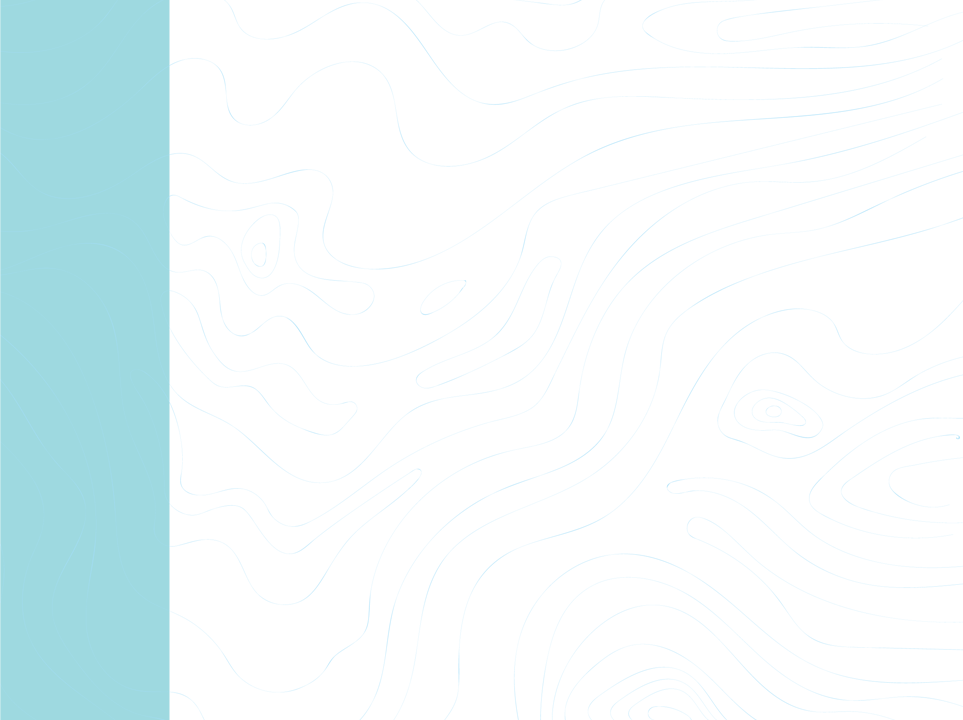 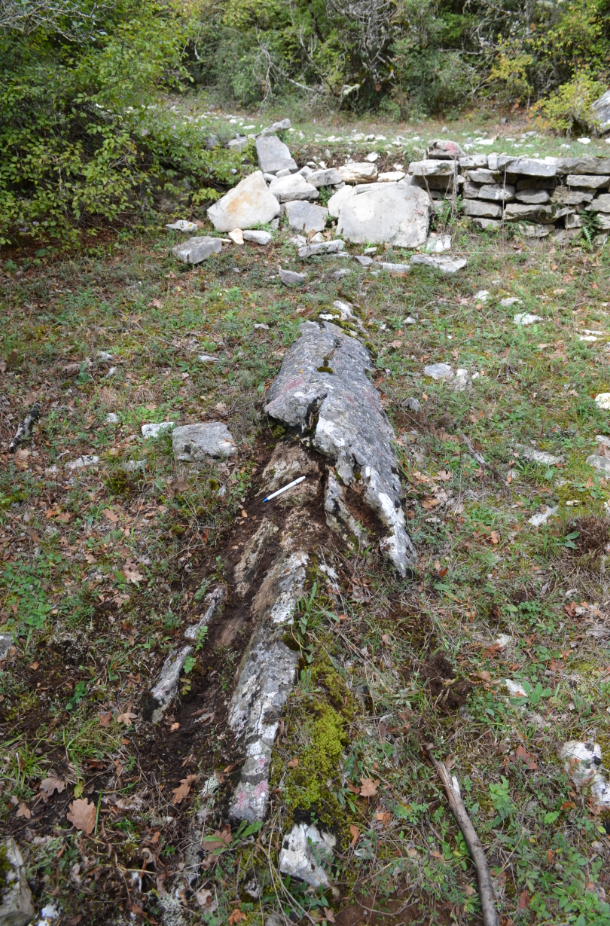 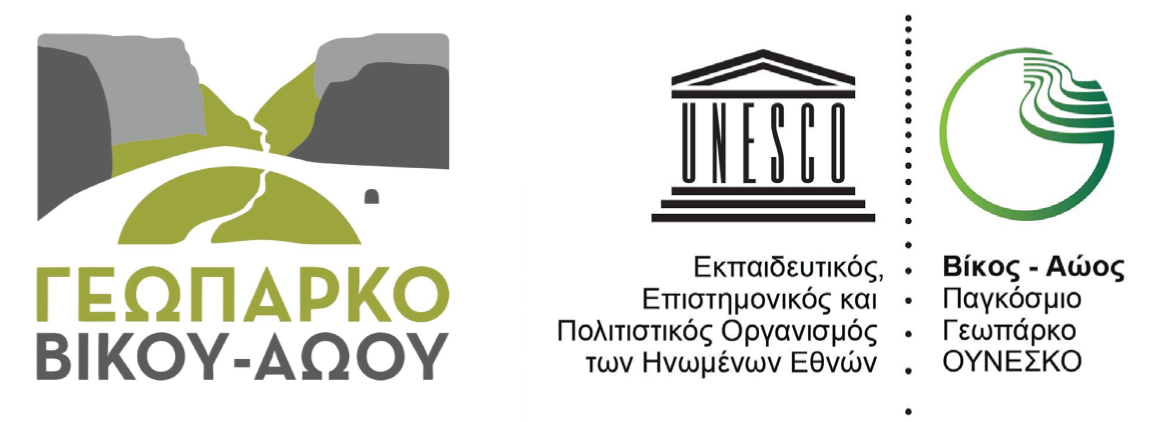 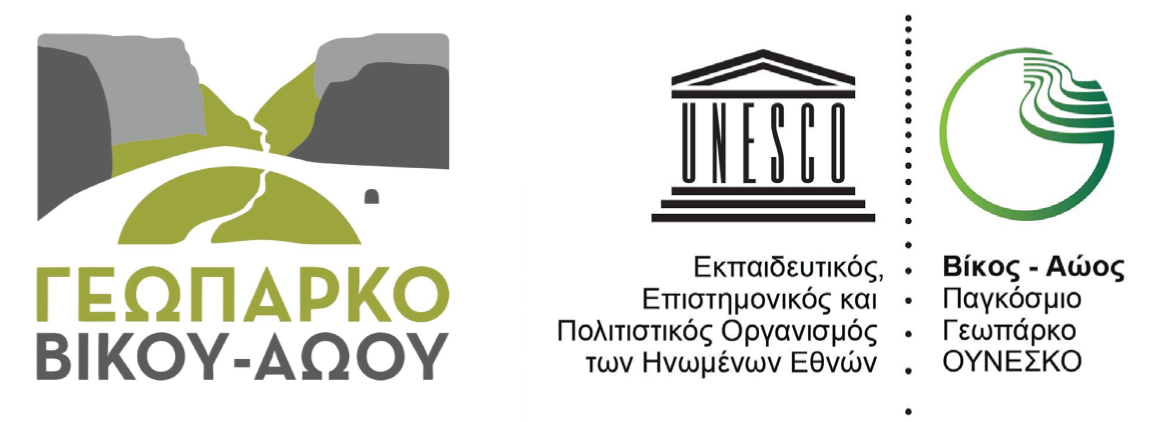 Εικόνα 5. Κορυφή ενός αντίκλινου μιας πτυχής που βρίσκεται στη Σκάλα Βίτσας
Γεωπάρκο Βικου-Αώου: Εκπαιδευτικό Υλικό
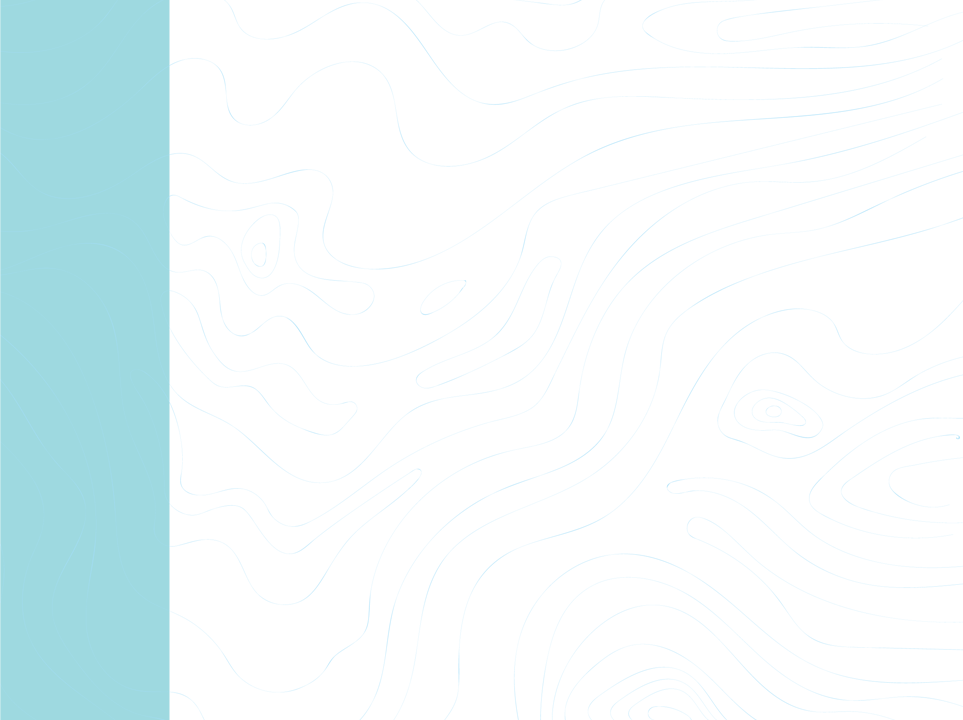 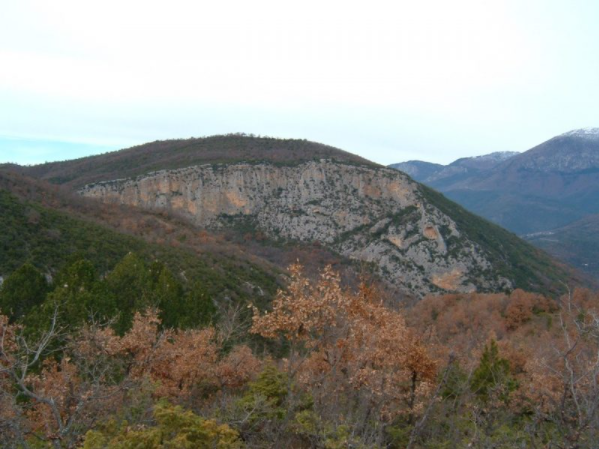 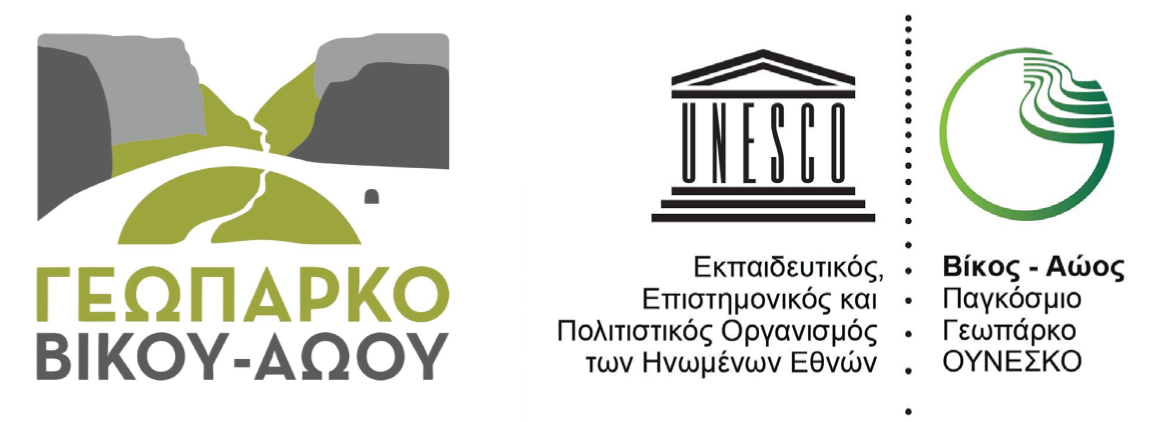 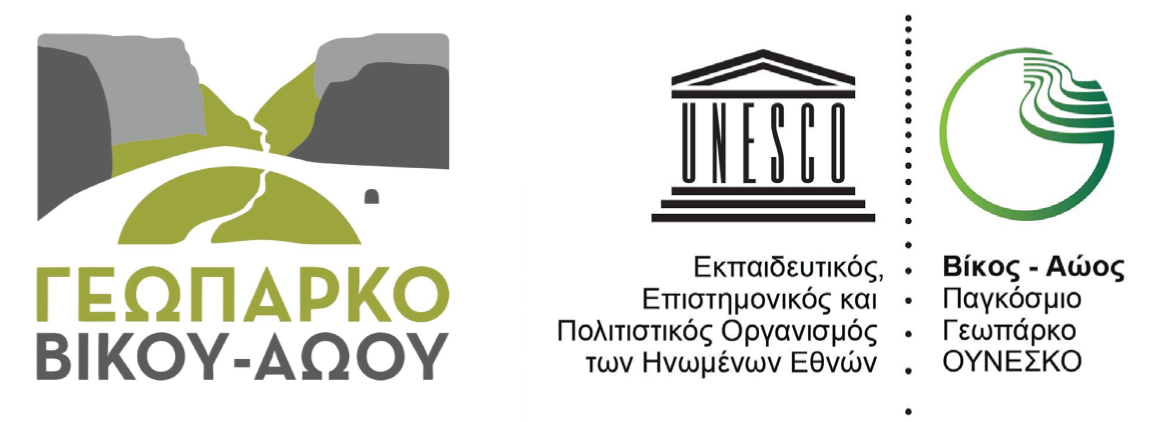 Εικόνα 6. Ο γεώτοπος «κεκλιμένη πτυχή Εξοχής»
Γεωπάρκο Βικου-Αώου: Εκπαιδευτικό Υλικό
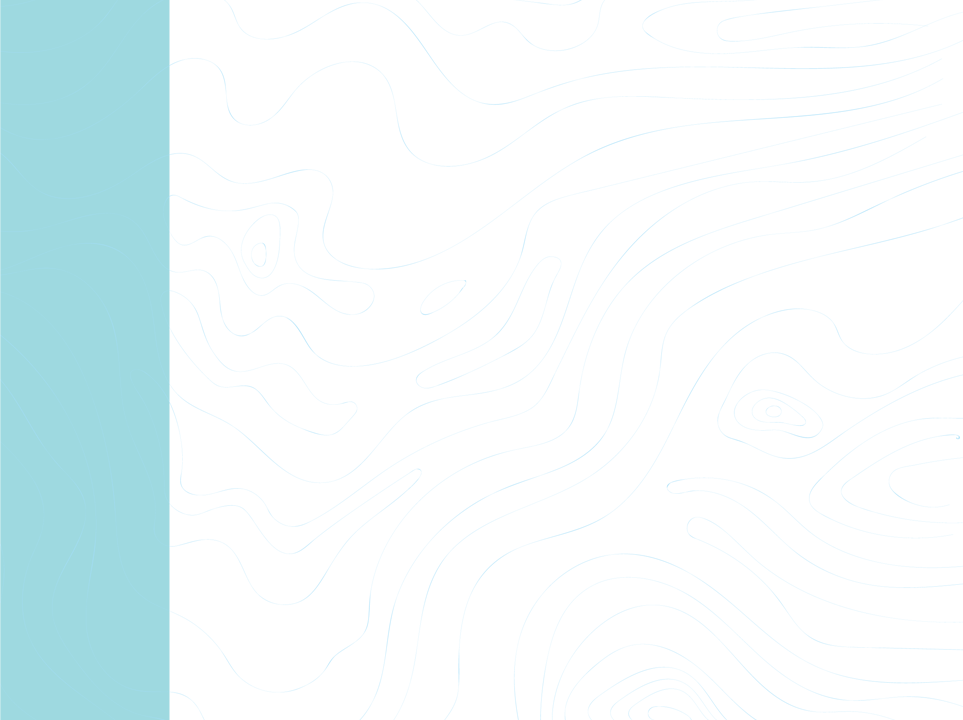 Πηγές
Εικόνα 1: Pxfuel - https://www.pxfuel.com/en/free-photo-jwpvy 
Εικόνα 2: Wikimedia Commons - Woudloper - https://commons.wikimedia.org/wiki/File:Folding_Gasteretal.jpg 
Κινούμενη εικόνα 1: Wikipedia - Jeffreyfung - https://en.wikipedia.org/wiki/File:Detachment_fold_demonstration.gif 
Κινούμενη εικόνα 2: Wikipedia: Jeffreyfung - https://en.wikipedia.org/wiki/File:Fault_propagation_fold.gif 
Εικόνα 3 (προσαρμογή): Wikipedia: Jeffreyfung - https://en.wikipedia.org/wiki/File:Fold_terminology-01.jpg 
Εικόνα 4 (προσαρμογή): Wikimedia Commons: Tranletuhan - https://commons.wikimedia.org/wiki/File:Anticline_(without_ text).png 
Εικόνα 5: Κώστας Γαβριλάκης 
Εικόνα 6: Χαρητάκης Παπαϊωάννου
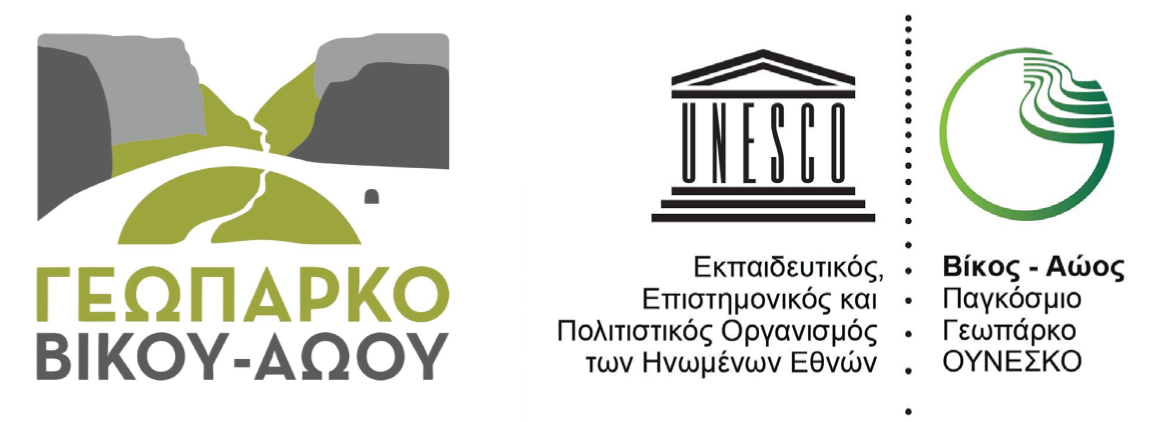 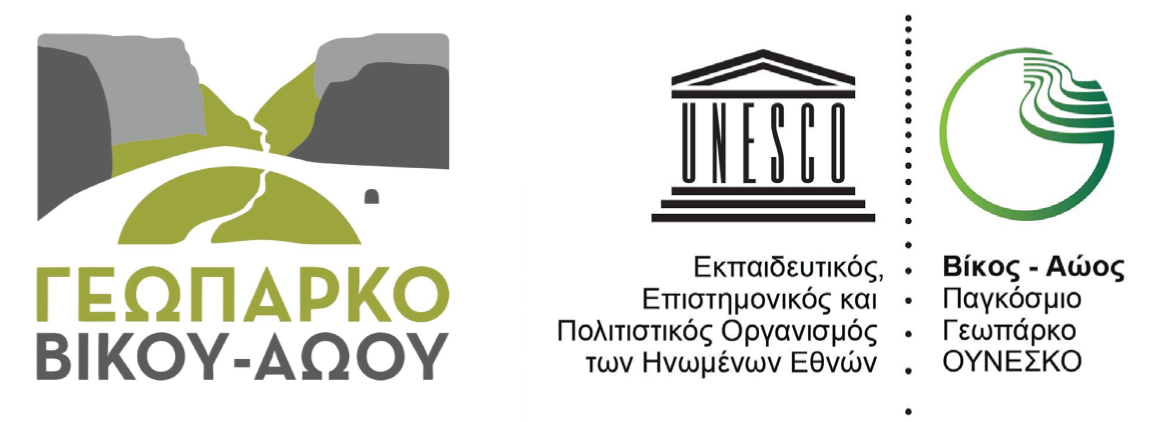 Γεωπάρκο Βικου-Αώου: Εκπαιδευτικό Υλικό
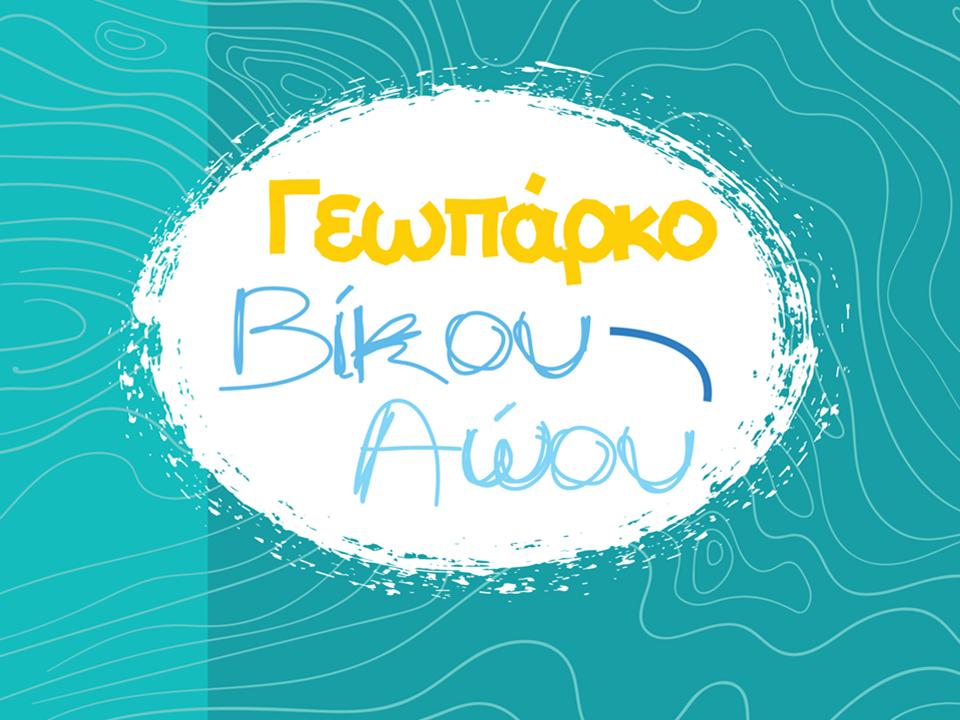 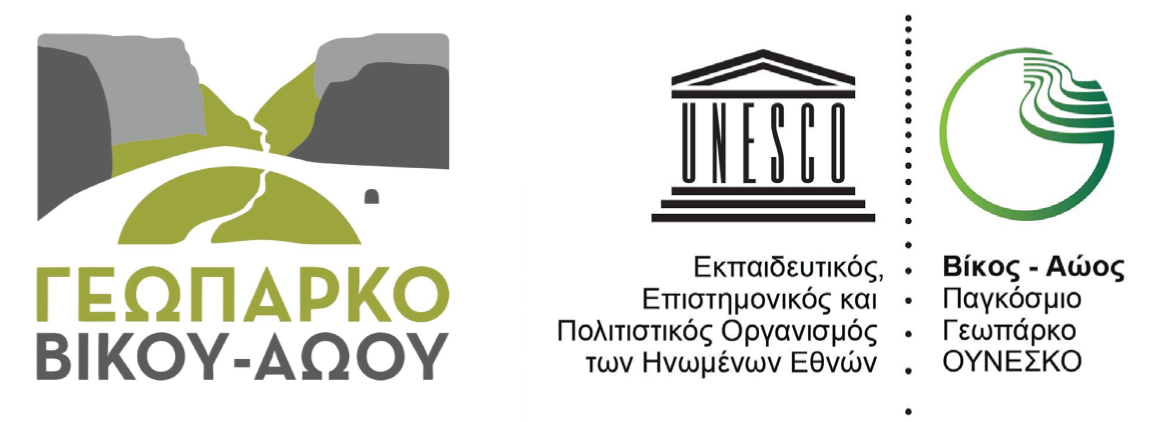